Workshop guide
Facilitator: 
Read notes to prepare. See English slides.
Practice the script aloud. Change as needed. 
Ready the family-facing materials.
Display slide 2 as families arrive.
Share the story
Sheekada la wadaag
Ajandaha
Ku soo dhowoow
Talo akhriyitaan
"Waan bartay sida kalmadaha cusub loo weeraro"
Waqtiga layliga
Ka baaraan degga & cusbooneysiinta
Sahanka Kalsoonida Qoyska
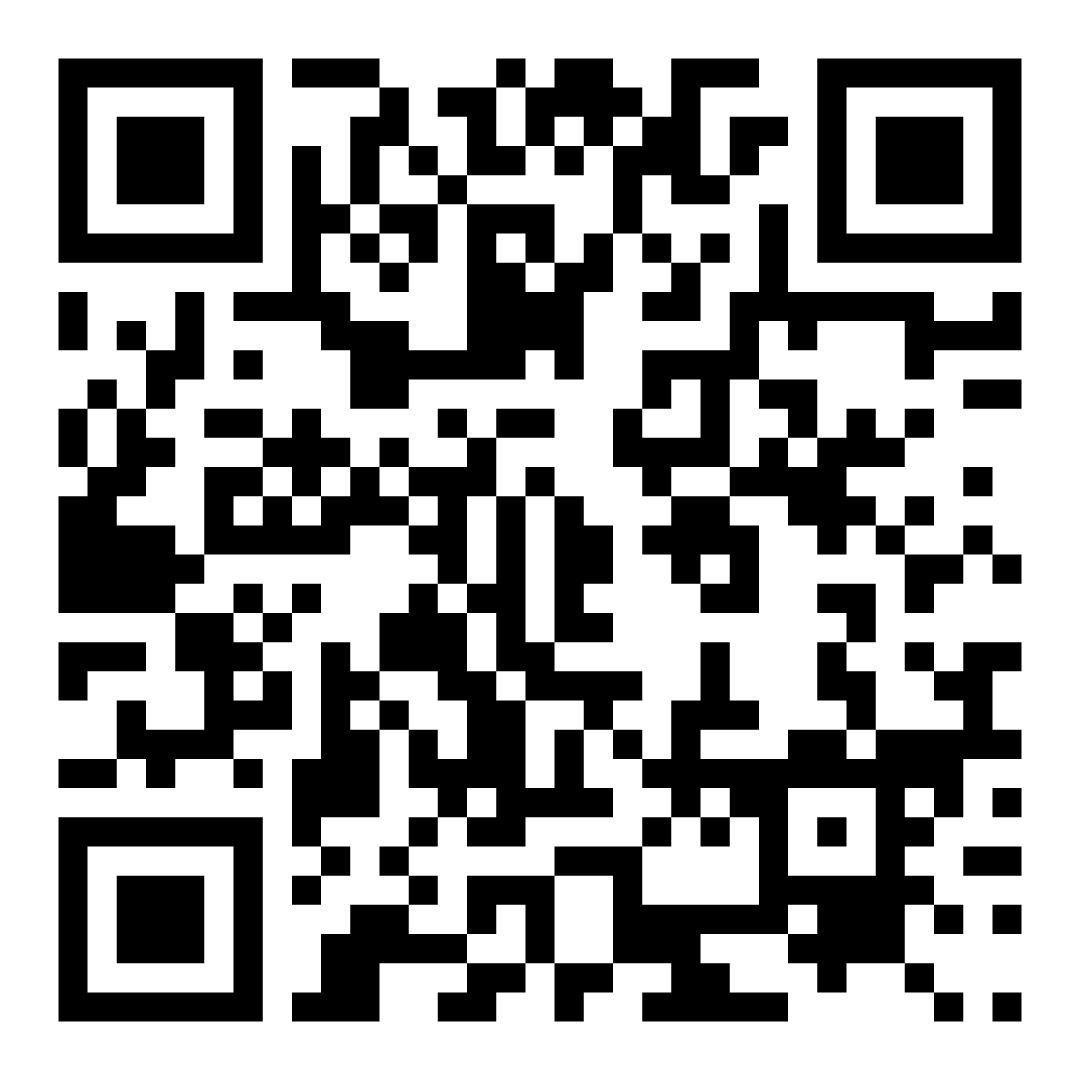 Iskaan-garee koodkan si aad noola wadaagto dareenkaaga ku aadan inaad ilmahaaga wax la akhriso.
Tilmaamaha aqoon isweydaarsiyada
Soo diyaar garow.
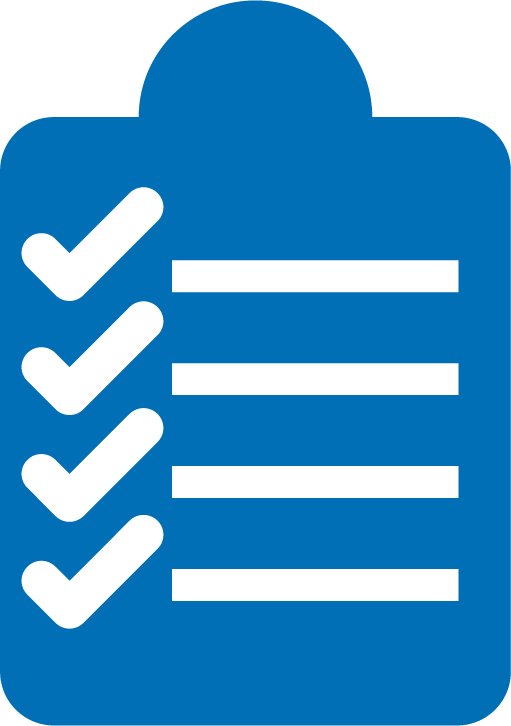 Goobta joog.
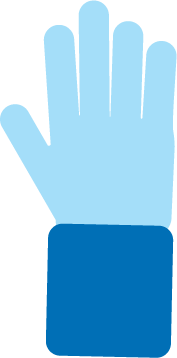 Ixtiraam lahow.
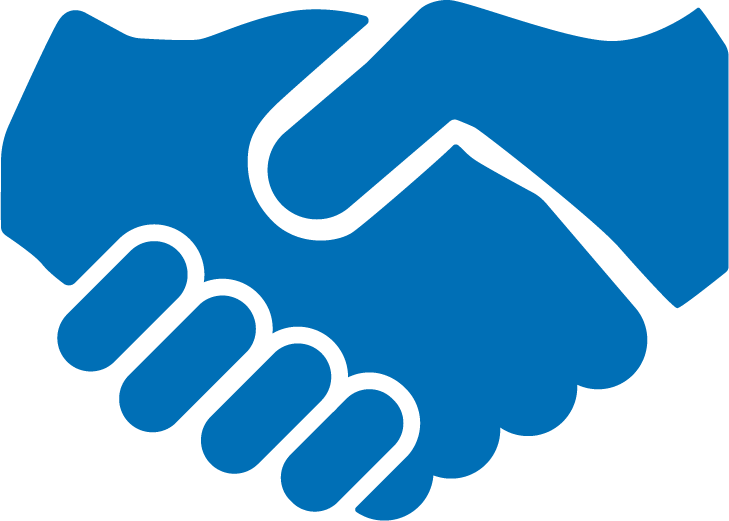 Weydii su’aaloyin.
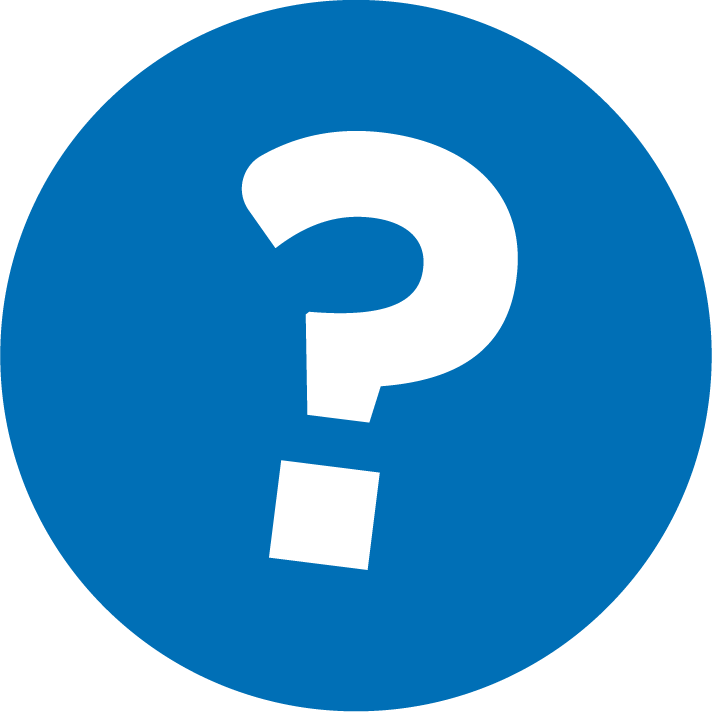 Sheekada la wadaag
1
Qof la-raadinayo
2
Balse
3
Markaa-kadib
Soo koobida sheekadu waxay naga caawinaysaa inaan si fiican u fahamno.
Ku tijaabi kelmadaha sugaaneed
In aan ka sheego hadal kooban oo ka mid ah qodobada ugu muhiimsan ee sheekada.
Soo-koob
Soo koobidda sheekooyinka mala-awaalka ah
Soo koobid dheeri
Hor-gale magac
Sookoobis
Jilayaal
Goobta 
Bilowga 
Magaca Dhexe
Dhammaad
Faahfaahin dheeri
Ujeedada qoraaga
Xiriir shaqsiyeed
Soo koobid Gaaban
Hor-gale magac
Jilaaga ugu weyn
Dhib (ama is-af-garadwaaga)
Xalka
Sheekada u sheeg sida filimka aad u sheegto oo kale.
Qof-rabay-laakin-markaa-markaa
Talooyin iyo tabo
Qof = jilaaga ugu weyn
La raadinayay/laakin = dhibaato (ama is-af-garadwaaga)
Markaa/kadib = xal (ama xalin)
laakiin
So
la-raadinayo
Kadibna
Qof
1. Qof la-raadinayo
rabay inuu cuno cawska cagaarka ah ee dhinaca kale ee buundada yaala.

Qof…Saddex neef oo ari ah
Saddexda Riyaha Billy Goats Gruff
2. Laakin
laakiin waxa ka joojiyay tarool fool xun.
Saddexda Riyaha Billy Goats Gruff
3. Markaa-kadib
Markaa orgigii ugu weynaa ayaa buundada ka soo tuuray.

Markaa waxay ka gudbi karaan buundada oo cawska si nabad ah ayay u cuni karaan.
Saddexda Riyaha Billy Goats Gruff
Aan daawano
English

https://youtu.be/2a5BdQr2O2Q
Español
Dhowaan idinku soo maqan…
Gacantaada isticmaal
Talooyin iyo tabo
Carruurta waaweyn waxay soo koobi karaan cutub ama qayb halkii uu ka ahaan la’haa buugga oo dhan!
laakiin
So
la-raadinayo
Kadibna
Qof
Akhriska = wada hadalka (K-1)
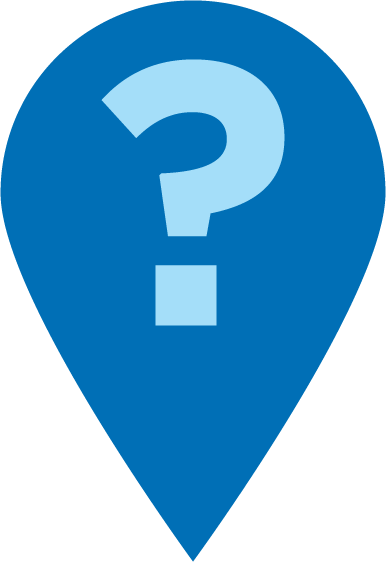 Waayo jilaagii ugu muhiimsanaa?
Muxuu rabaa jilaagu sheekada? Tilmaan ereyada/sawirrada adiga kaa caawiyay inaad ogaato.
Maxay ku dhacday in jilaagu u heli waayay waxa uu rabay? Sidee ku taqaanaa isaga?
Maxaa dhacay dhammaadka sheekada? Iga dhex tus buugga dhexdiisa.
Akhriska = wada hadalka (2-3)
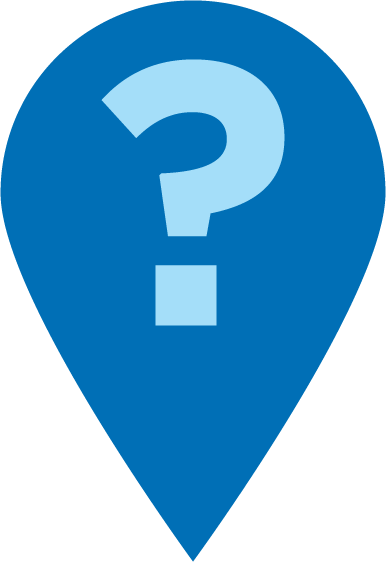 Waayo jilaagii ugu muhiimsanaa? Maxay rabeen? Sidee ku taqaanaa isaga?
Waa maxay dhibka jilaagu? I tus sida aad ku ogaatay.
Oo dabadeedna maxaa dhacay? Sidee ayuu jilaagu dhibaatada u xaliyay? Waa boggee halka taasi ay ka dhacday?
Waqtiga ku celceliska
1
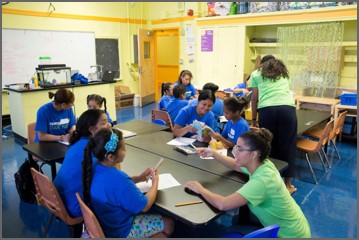 Isoo wac marka su'aal aad qabto!
Qof la-raadinayo
Balse
2
3
Markaa-kadib
Qoysaska ku hadla luqadaha badan
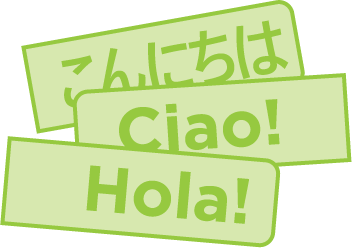 Weydii su'aalo oo ka hadal wax ku saabsan buugaag luqad kasta ah!
Buugaagtan ku isticmaal luqad kasta.
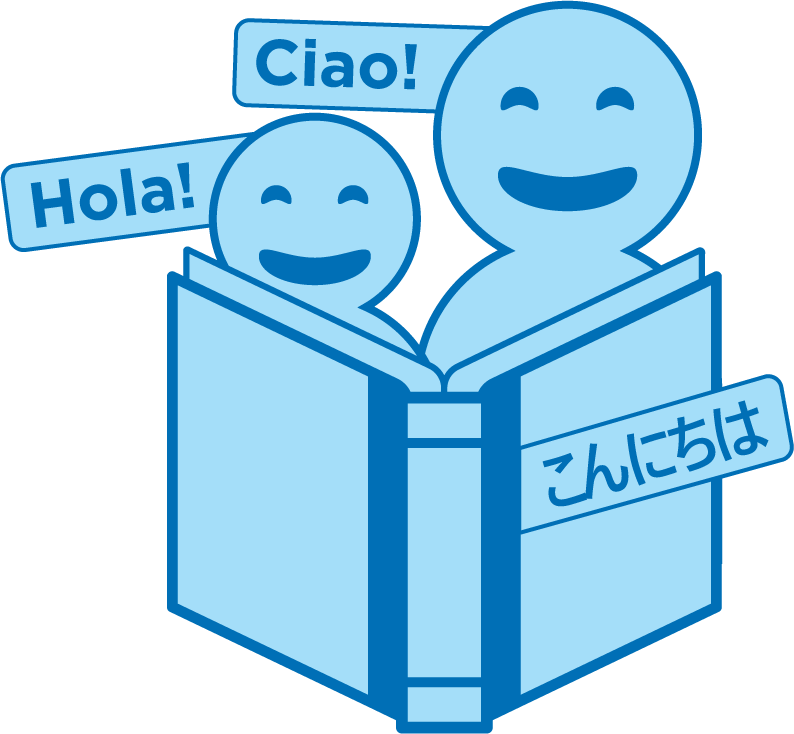 Falceli
Wax su’aalo ah maka qabtaa habka akhrinta?
Jeedso oo la hadal ilmahaaga: Ma dareemaynaa inaynu diyaar u nahay inaan ku tijaabino hab akhriskan guriga? 
Fadlan nala wadaag sida laga yaabo inaad tan guriga ugu isticmaali karto?
Su’aashaadu waxay caawin doontaa qof kale oo ku jira qolka!
Jawaab-celinta, fadlan:
Fikradaada waxay wanaajisaa wakhtigeena aan wada joogno!